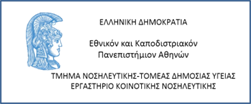 ΟΔΗΓΟΣ ΑΣΚΗΣΗΣ ΚΟΙΝΟΤΙΚΗΣ ΝΟΣΗΛΕΥΤΙΚΗΣ Ι
ΕΘΝΙΚΟ ΚΑΙ ΚΑΠΟΔΙΣΤΡΙΑΚΟ
ΠΑΝΕΠΙΣΤΗΜΙΟ ΑΘΗΝΩΝ
ΤΜΗΜΑ ΝΟΣΗΛΕΥΤΙΚΗΣ

ΠΡΟΠΤΥΧΙΑΚΟ ΠΡΟΓΡΑΜΜΑ ΣΠΟΥΔΩΝ
ΜΑΘΗΜΑ: ΚΟΙΝΟΤΙΚΗ ΝΟΣΗΛΕΥΤΙΚΗ Ι
ΕΡΓΑΣΤΗΡΙΟ ΚΟΙΝΟΤΙΚΗΣ ΝΟΣΗΛΕΥΤΙΚΗΣ Ι

ΥΠΕΥΘΥΝΟΣ : Καθηγήτρια  Α.ΚΑΛΟΚΑΙΡΙΝΟΥ

3ο ΕΞΑΜΗΝΟ
ΑΚΑΔΗΜΑΙΚΟ ΕΤΟΣ : 2019-2020
ΟΜΟΜΑΤΕΠΩΝΥΜΟ ΦΟΙΤΗΤΗ:
ΑΡΙΘΜΟΣ ΜΗΤΡΩΟΥ:
Α΄ ΜΕΡΟΣΚέντρο  Υγείας  που επισκεφτήκατε:…………………..
Αναφέρατε 5 παραδείγματα παροχής πρωτοβάθμιας φροντίδας υγείας στους κατοίκους της περιοχής από  το  συγκεκριμένο  ΚΥ που επισκεφτήκατε.

Αναφέρατε τις υπηρεσίες κοινωνικής φροντίδας που διαθέτει το ΚΥ που  επισκεφτήκατε.

Αναφέρατε τους τρόπους με τους οποίους το ΚΥ παρέχει αγωγή και προαγωγή υγείας στους κατοίκους της περιοχής.

Αναφέρατε τη συμβολή του ΚΥ στην πρόληψη.

Αναφέρατε τους τρόπους με τους οποίους το κέντρο υγείας συμβάλλει σε εκπαιδευτικές διαδικασίες του προσωπικού και γενικότερα των επαγγελματιών υγείας.

Αναφέρατε τις  ιατρικές ειδικότητες που λειτουργούν στο ΚΥ που επισκεφτήκατε.
Α΄ ΜΕΡΟΣΚέντρο  Υγείας  που επισκεφτήκατε:…………………..
Αναφέρατε τη σύνθεση του νοσηλευτικού προσωπικού του ΚΥ.

Επείγον περιστατικό μεταφέρεται στο ΚΥ στις 12 το βράδυ. Περιγράψτε συνοπτικά τον τρόπο αντιμετώπισης του: α) μη σοβαρό περιστατικό αντιμετωπίζεται και φεύγει και β) σοβαρό περιστατικό (παροχή πρώτων βοηθειών και διακομιδή του πως ,με τι, που…).

Πιστεύετε ότι το κέντρο υγείας εξασφαλίζει ισότιμη παροχή πρωτοβάθμιας περίθαλψης στους κατοίκους της περιοχής; Αν ναι, με ποιο τρόπο το πετυχαίνει ;

Περιγράψτε τη διαδικασία παροχής  φροντίδας ( από τη στιγμή της εισόδου του ασθενούς μέχρι την έξοδό του) σε:
Διαβητικό ασθενή με έλκος κάτω άκρου
Πρόσφατα διαγνωσμένου καρδιοπαθή
Παιδί με εξάνθημα που προσέρχεται πρωινή ώρα στο ΚΥ.
Παιδί που προσέρχεται για τον προγραμματισμένο εμβολιασμό.
Ηλικιωμένη παχύσαρκη γυναίκα με αναπνευστικό πρόβλημα
ΜΕΡΟΣ Β΄
ΑΝΑΠΤΥΞΤΕ ΤΟ ΠΕΡΙΓΡΑΜΜΑ ΕΡΓΑΣΙΑΣ ΑΓΩΓΗΣ ΥΓΕΙΑΣ  ΣΕ  ΔΥΟ ΑΠΟ ΤΑ ΠΑΡΑΚΑΤΩ ΘΕΜΑΤΑ:

ΠΡΟΛΗΨΗ ΠΑΙΔΙΚΩΝ ΑΤΥΧΗΜΑΤΩΝ
ΔΙΑΤΡΟΦΗ ΚΑΙ ΥΓΕΙΑ
ΟΙ ΗΛΙΚΙΩΜΕΝΟΙ ΚΑΙ H ΦΡΟΝΤΙΔΑ ΤΟΥΣ ΣΤΗΝ ΚΟΙΝΟΤΗΤΑ
ΠΡΟΛΗΨΗ ΤΡΟΧΑΙΩΝ ΑΤΥΧΗΜΑΤΩΝ
ΣΤΟΜΑΤΙΚΗ ΥΓΙΕΙΝΗ
ΟΔΗΓΙΕΣ ΣΥΓΓΡΑΦΗΣ ΕΡΓΑΣΙΩΝ
Να γραφεί το κυρίως κείμενο με την ακόλουθη σειρά:
Α. 1. Εξώφυλλο
                        α). Ατομικά στοιχεία φοιτητή (Ονομ/νο και αρ. μητρώου, εξάμηνο φοίτησης)
 Β.1.Απαντάει ο φοιτητής στις 10 (δέκα) ερωτήσεις του πρώτου μέρους της εργασίας.
    
Γ.  1.Τίτλος εργασίας
	2.Περιεχόμενα (τίτλοι θεματικών ενοτήτων και σελίδες)
	3.Υπότιτλος  (πληθυσμός στόχος, χώρος διεξαγωγής Α.Υ., τρόπος και υλικό)
	4. Κυρίως θέμα       Ενότητες: α) Εισαγωγή (αξία διερεύνησης του θέματος)
	                                                      β)Εννοιολογικοί προσδιορισμοί (ορισμοί)
  γ) Ανάπτυξη θεματικών ενοτήτων
				  δ) Συμπεράσματα
				  ε) Προτάσεις
5. Βιβλιογραφία
ΟΔΗΓΙΕΣ ΣΥΓΓΡΑΦΗΣ ΕΡΓΑΣΙΩΝ
Δ. Γραμματοσειρά Times New Roman -14 ή Arial 12 και διάστιχο 1,5.
 
Ε. Σύνολο σελίδων όχι λιγότερο από 15 και όχι περισσότερο από 20 σελίδες.
 
ΣΤ. Να υπάρχει βιβλιογραφική αναφορά των πηγών σύμφωνα με το σύστημα  Harvard.
 
Ζ. Παράδοση εργασιών θα γίνεται  ενυπόγραφα, στη Γραμματεία του Τομέα Δημόσιας Υγείας κ. Μαργαρίτη (γραφείο 1-02)
ΜΕΘΟΔΟΣ ΑΞΙΟΛΟΓΗΣΗΣ ΕΡΓΑΣΙΑΣ
Κυρίως θέμα  (Ακρίβεια, Συνοχή, Σύγχρονη βιβλιογραφία, Επιστημονική πληρότητα ) (6 μονάδες)

Δομή περιεχομένου (2 μονάδες)

Σύνολο παρουσίασης της εργασίας (2 μονάδες)
ΣΥΣΤΗΜΑ ΠΑΡΑΘΕΣΗΣ ΒΙΒΛΙΟΓΡΑΦΙΚΩΝ ΑΝΑΦΟΡΩΝ ΚΑΤΑ HARVARD
Μέσα στο κείμενο
Παραπομπές σε δημοσιευμένες πηγές είναι καλύτερα να γίνονται με το σύστημα Harvard, δηλαδή με το επώνυμο του συγγραφέα, τη χρονολογία έκδοσης ή δημοσίευσης όταν πρόκειται για επιστημονικά άρθρα. π.χ . Η θέση της Νοσηλευτικής στην κοινότητα είναι προσδιοριστική….(Καλοκαιρινού 2005) ή (Καλοκαιρινού, 2005).
Όταν πρόκειται για δύο συγγραφείς. π.χ. (Καλοκαιρινού και Σουρτζή, 2005) ή (Καλοκαιρινού και Σουρτζή 2005). Αντί για το “και” μπορεί να χρησιμοποιηθεί το σύμβολο “&”.
Όταν πρόκειται για πολλούς συγγραφείς που αφορούν στο ίδιο σύγγραμμα. π.χ. (Καλοκαιρινού κ.συν., 2008). («κ.συν»= και συνεργάτες) [στα αγγλικά «et al.»].
Όταν σε κάποιο σημείο του κειμένου αντιστοιχούν πολλές παραπομπές, τις αναφέρουμε με την χρονολογική τους σειρά. π.χ. (Καλοκαιρινού 2005, Σουρτζή 2008) ή (Καλοκαιρινού, 2005;  Σουρτζή, 2008).
Όταν ο ίδιος συγγραφέας έχει γράψει παραπάνω από ένα άρθρο την ίδια χρονιά, προσθέτετε μετά τη χρονολογία έκδοσης α, β, γ, κλπ π.χ.(Καλοκαιρινού 2005α, Καλοκαιρινού 2005β).
ΣΥΣΤΗΜΑ ΠΑΡΑΘΕΣΗΣ ΒΙΒΛΙΟΓΡΑΦΙΚΩΝ ΑΝΑΦΟΡΩΝ ΚΑΤΑ HARVARD
Στο τμήμα της βιβλιογραφίας στο τέλος του κειμένου

 για Βιβλία: Επώνυμο συγγραφέα, Αρχικά του μικρού ονόματος του. (Χρόνος έκδοσης). Τίτλος βιβλίου. Τόπος έκδοσης: Εκδοτικός οίκος.

για Άρθρα: Επώνυμο συγγραφέα, Αρχικά του μικρού ονόματος του. (Χρόνος έκδοσης). Τίτλος άρθρου. Τίτλος περιοδικού, Τόμος, Σελίδα(-ες).

για Πηγές από δικτυακό τόπο: Επώνυμο του συγγραφέα, Αρχικά του μικρού ονόματος. (Ημερομηνία συγγραφής της εργασίας, εφόσον αναφέρεται). Τίτλος της εργασίας. [πρωτόκολλο και διεύθυνση] [διαδρομή] (ημερομηνία επίσκεψης-πρόσβασης στην συγκεκριμένη ιστοσελίδα ή δικτυακό τόπο).
ΣΥΣΤΗΜΑ ΠΑΡΑΘΕΣΗΣ ΒΙΒΛΙΟΓΡΑΦΙΚΩΝ ΑΝΑΦΟΡΩΝ ΚΑΤΑ HARVARD
1. Άρθρα
Καραγιάννης, Κ. (1994). Η παιδαγωγική του σύγχρονου κόσμου. Επιθεώρηση Αγωγής, 48, 75-102.
Murzynski, J., & Degelman, D. (1996). Body language of women and judgments of vulnerability to sexual assault. Journal of Applied Social Psychology, 26, 1617-1626.
Tinic, S. (1997). United Colors and United Meanings: Benetton and the Commodification of Social Issues. Journal of Communication, 47, 3-45.

2. Βιβλία
Πιαζέ, Ζ. (1988). Η ψυχολογία της νοημοσύνης. Αθήνα: Καστανιώτης.
Vazey, J. (1967). Education in the modern world. New York: McGraw-Hill.

3. Πηγές από δικτυακό χώρο.
Degelman, D., & Harris, M.L. (2000). APA style essentials. Διαθέσιμο στην ιστοσελίδα του Vanguard University, Department of Psychology: http://www.vanguard.edu/psychology/index.cfm?doc_id=796&nbsp (18/5/2000).